Capacitors
Dr. Michael Nasief
Basic Construction
How a Capacitor Stores Charge
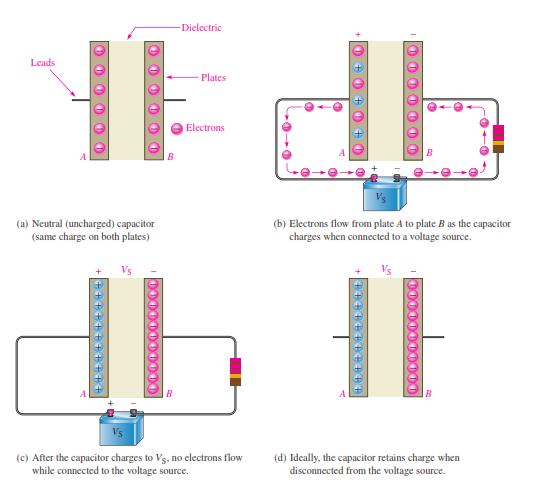 Capacitance
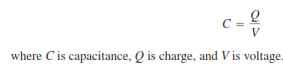 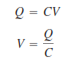 Units
Ex 1
Ex2
EX3
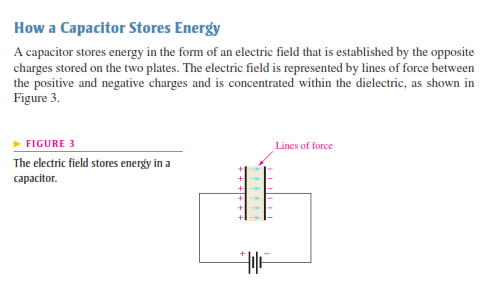 Voltage Rating
Physical Characteristics of a Capacitor
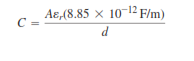 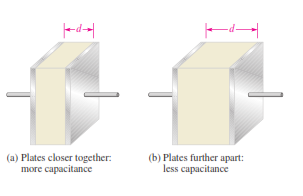 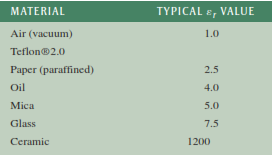 Ex
SERIES CAPACITORS
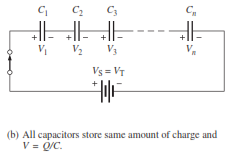 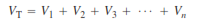 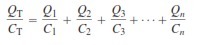 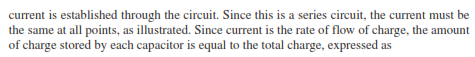 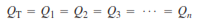 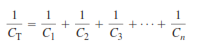 Ex
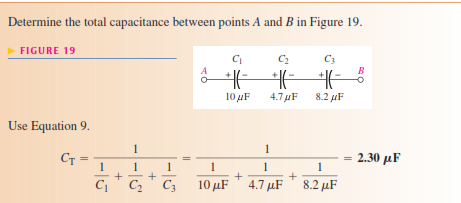 Ex
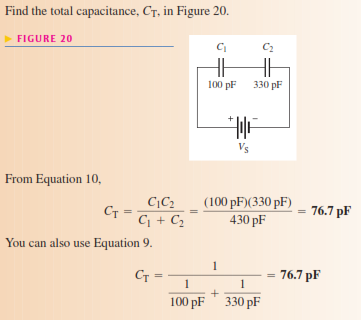 ex
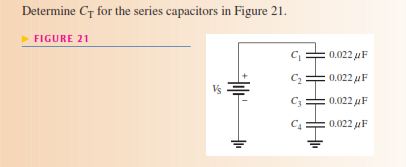 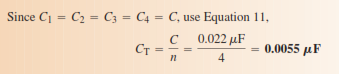 Capacitor Voltages
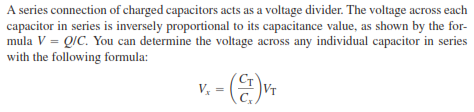 EX
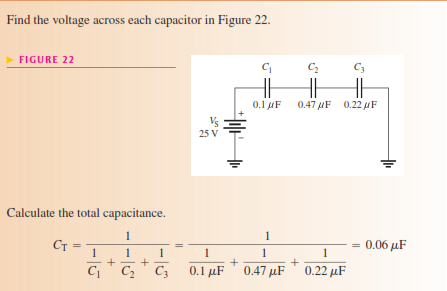 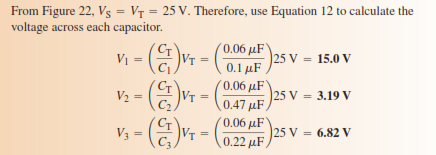 PARALLEL CAPACITORS
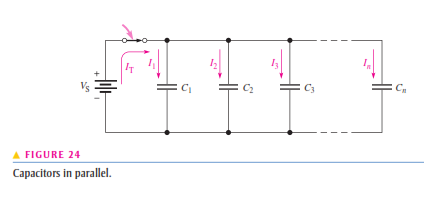 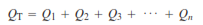 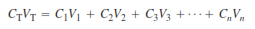 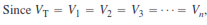 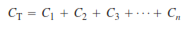 Ex
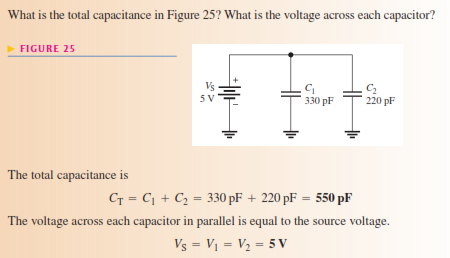 EX
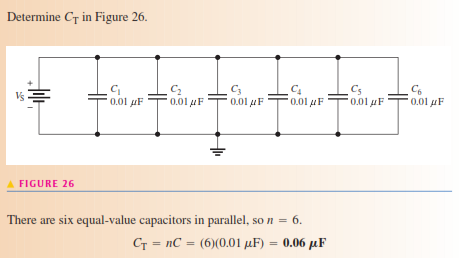